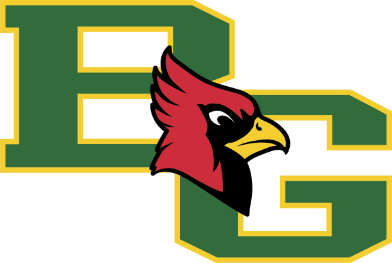 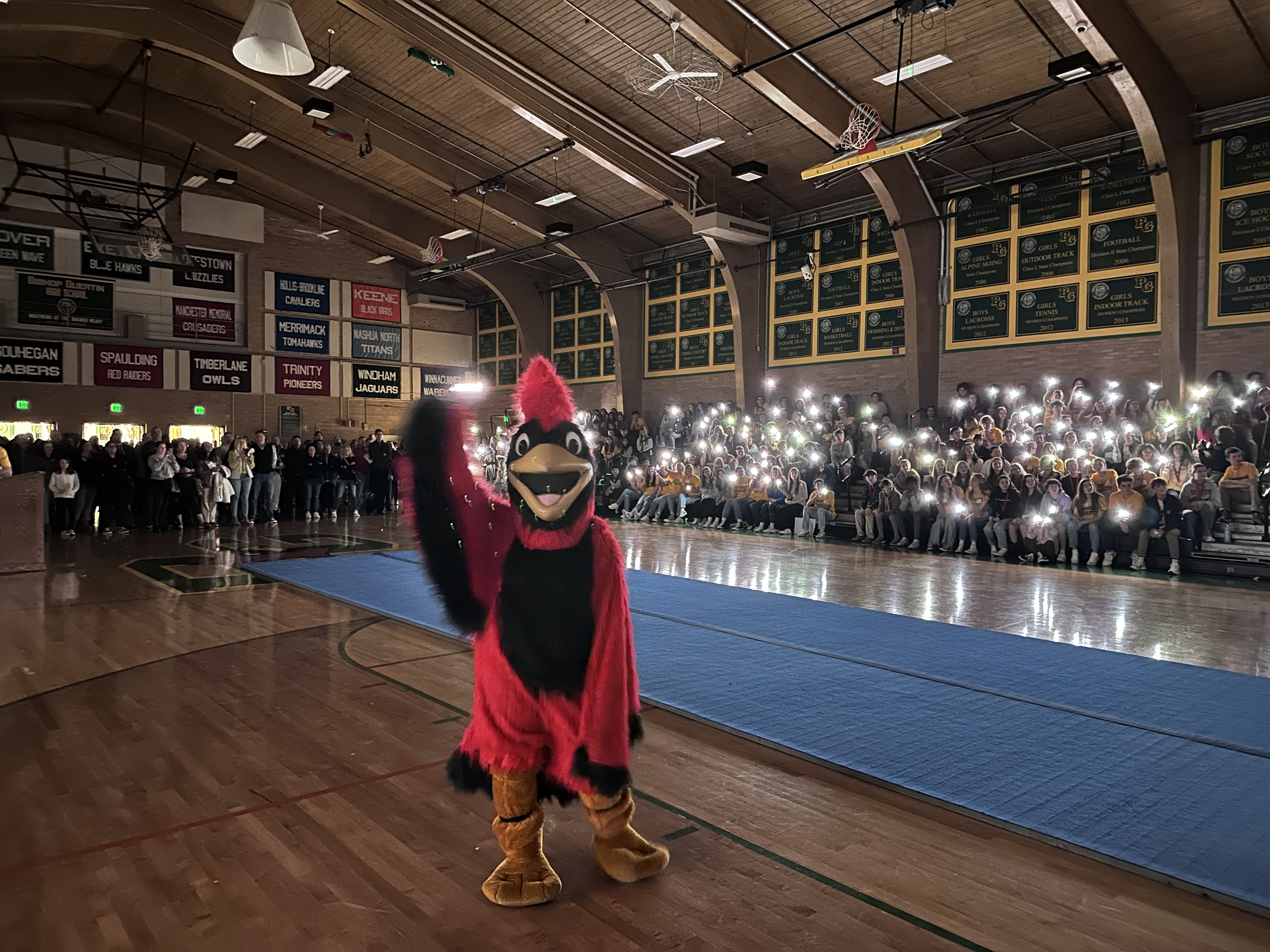 Class of 2028 Course Selection Information NightApril 10, 2024
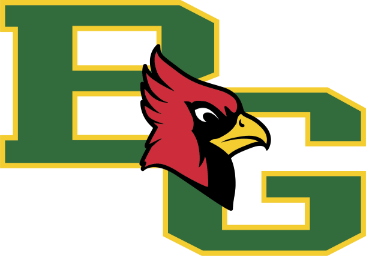 Mrs. Linda Brodeur
President
Prayer
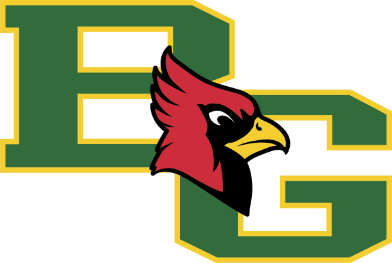 Tonight’s Agenda
Welcome					Mrs. Brenda Poznanski


Opening Prayer				Mrs. Linda Brodeur 

Introductions				Mrs. Brenda Poznanski					
The Academic Process			Mr. Dan Gurall

Graduation Requirements			Mrs. Jill Leonard	 

Daily Schedule

Four Year Plan				Mrs. Andrea Tencza	
Typical 9th Grade Schedule
				
Course Selection				Ms. Futrell and Mr. Mullin			
Placement Exams				Mrs. Poznanski

Technology					Mr. Jason Strniste

Mark Your Calendars			Mrs. Jill Leonard

Summer Enrichment			Mrs. Lisa Futrell

Homework					Mr. Jason Strniste

In Your Packet				Mrs. Brenda Poznanski
Student Activities Night			
Reminders
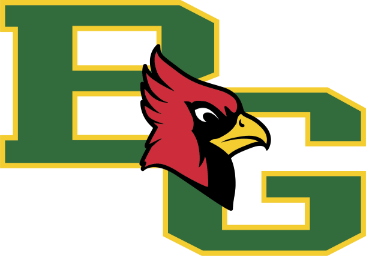 Introductions
Administration

 Mrs. Linda Brodeur			President

 Mr. Jason Strniste				Principal

 Mr. Dan Gurall				Vice Principal

 Mr. Robert Forrester			Dean of Student Formation

 Mrs. Brenda Poznanski			Director of School						                    			Counseling & Admission  

Counseling Department

 Ms. Lisa Futrell				School Counselor

 Mrs. Jill Leonard				School Counselor

 Mr. Dylan Mullin				Assoc. Director of School     									Counseling

 Mrs. Andrea Tencza			School Counselor
		
 Ms. Leigh Alcorn				Administrative Assistant
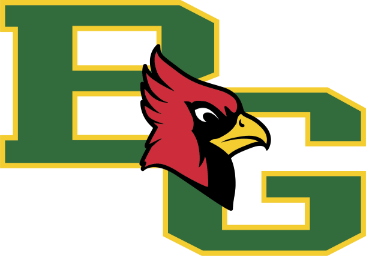 Introductions
Department Chairs

  
  
  Mr. Tom Indelicato 			Computer Science

  Mrs. Bethany Prunier			English

  Mrs. Linda Fletcher			Fine Arts

  Mr. John Trisciani				Health and Physical Education

  Mrs. Jane Wielgozinski			Mathematics

  Mr. Bruce Miller				Science Coordinator

  Mr. Brad Bittman				Social Studies

  Mrs. Beth Raymond			Theology

  Mr. Dan Gioffre				World Languages
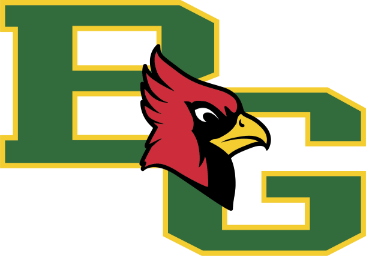 Mr. Gurall
Vice Principal
The Academic Process
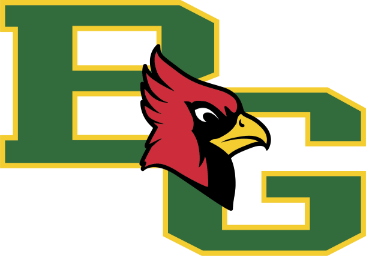 Theological Studies			4.00

English 				4.00

Mathematics 			3.00 +

Science 				3.00 +

Social Studies 			3.50

World Language			2.00

Health and Fitness			1.50

Computer Science			1.00

Fine Arts 				1.00

Electives			remaining credits					                       	  TOTAL:  24.00
Graduation Requirements
All students in the class of 2027 must earn 24 credits to graduate.  All academic subjects that meet for a full year are given one credit and half year classes receive .5 credit.
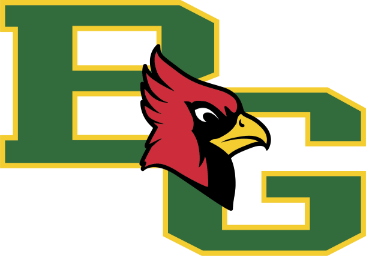 The Bible						1.00
English						1.00
Algebra 1						1.00
Biology						1.00
World Language				1.00
Citizenship and Government  	  .50
PE						  	  .50
Fine Art elective		         	  .50 
Computer Science			         .50
Typical 9th Grade Schedule (7 credits)
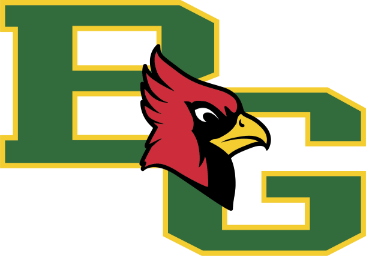 Use Chrome or Firefox when accessing MYBG course selection

This process is through the Parent Portal
 
In order to choose courses both parents must have opened an account on the portal

In the case of a single parent or other circumstances regarding Registration please contact Sue Connolly in our Business Office
			connollys@bghs.org
Course Selection
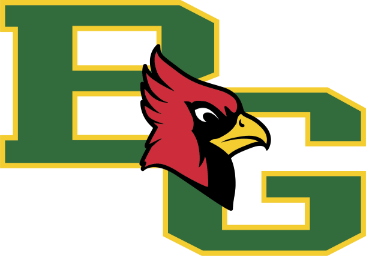 Log into MyBG through the Parent Portal

Click in the upper left-hand corner of the screen to select your child

Click on the Course Request button

Courses are prescribed in many areas so they have already been assigned and can be seen on the right-hand side of the page

Portal opens at 9pm tonight and closes at 8am on April 17thDirections were enclosed in the packet that was mailed to you and we will revisit tonight

Remember – students do not major in any discipline in high school!!
Course Selection
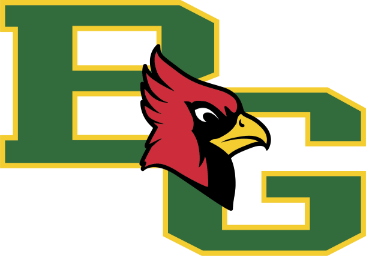 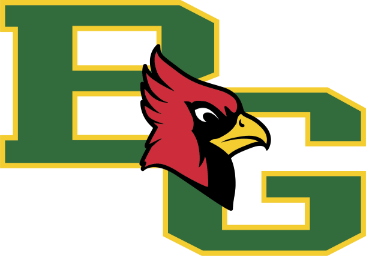 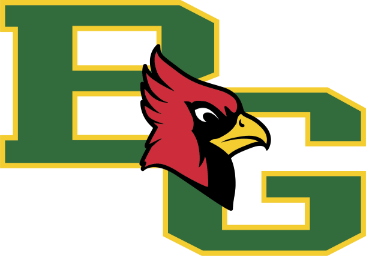 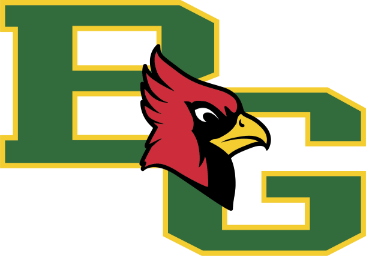 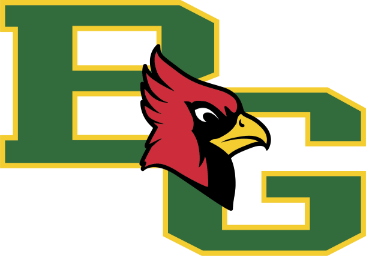 BIOLOGY - the majority of freshman will be enrolled in this course

BIOLOGY HONORS - this course is by invitation only (contact with family will be through email)

CHEMISTRY HONORS - this course is by invitation only and based on math placement as described in the POS
Science Options
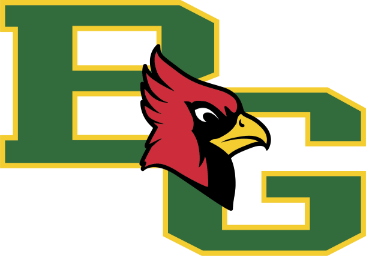 FRENCH and SPANISH I - the majority of freshman will be enrolled in one of these courses


LATIN I HONORS - this course is for a student who really wants to have a World Language experience that will transcend the curriculum. This course is honors level not necessarily because of difficulty but because of depth and breath.


FRENCH and SPANISH II HONORS- this course is for students who have had a year or two of language in Middle School and by placement test only
World Language Options
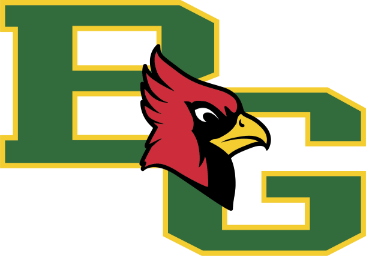 Placement in honors level courses are done in two ways:

1. Review by Department Chair 
2. Placement Exam

Review by the Department Chair is done for honors placement in Introduction to Literature, Algebra I, and Biology. Chairs will review the student’s application materials and entrance exam to determine placement.

Placement Exams (bright orange sheet in your packet).
     Placement exams are required for any student who
     is interested in moving above the freshman year
     course or level in World Language and Math.
How is Placement Determined?
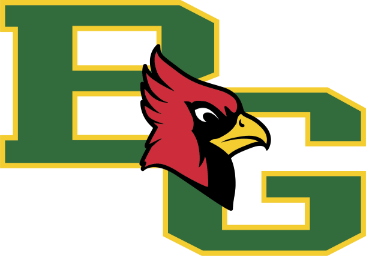 Why would a student take a placement exam?

Example 1: Based on previous study the student is interested in the second level or honors level of a World Language. Student would sit for the World Language Placement Exam.

Example 2: Student has already taken Algebra and wants to go into Geometry: the student would sit for the Geometry exam.

Example 3: Student is advanced in Math has already taken Algebra 1 and Geometry.  Feels they are ready for Algebra 2  or beyond; the student would sit for the Algebra 2 exam.

Placement Exam Dates: May 4th and May 7th
REGISTRATION IS ONLINE
Placement and Placement Exams
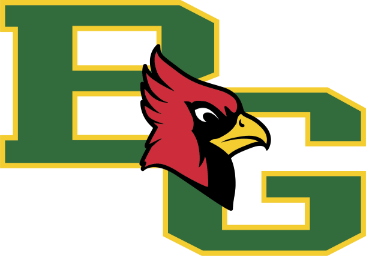 All students are required to bring at least one Personal Learning Device to school. 

This does not mean that every student must go out and purchase a high-end device before school.

We make every effort to be open to different platforms and devices.
Bring Your Own Device
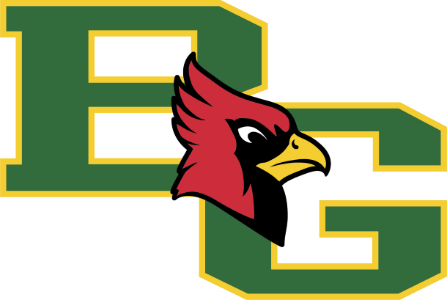 Academic Devices
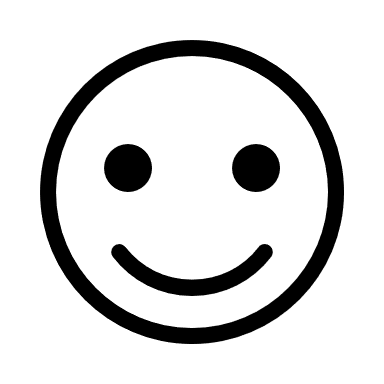 MOST RECOMMENDED

	Windows Laptop w/ Keyboard (or Surface)
	Mac Laptop w/ Keyboard

	Windows Netbook

	Chromebook

	Android Tablet, iPad
	Phones / iPods

LEAST RECOMMENDED
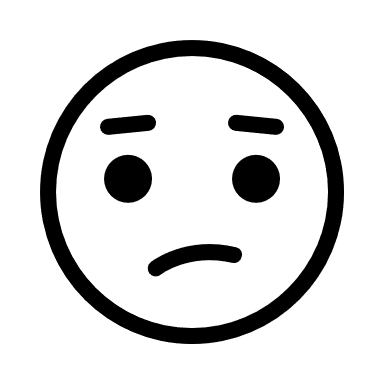 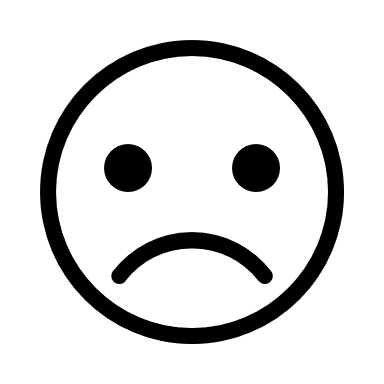 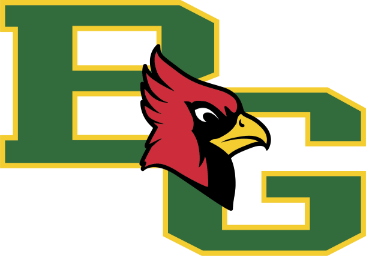 Starting July 15, 2024

Summer Enrichment classes offered are…

Algebra Preview

Algebra Review

Reading and Writing

Preparing for High School

Boot Camp (August TBA)
Summer Enrichment
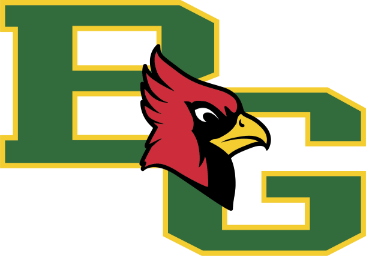 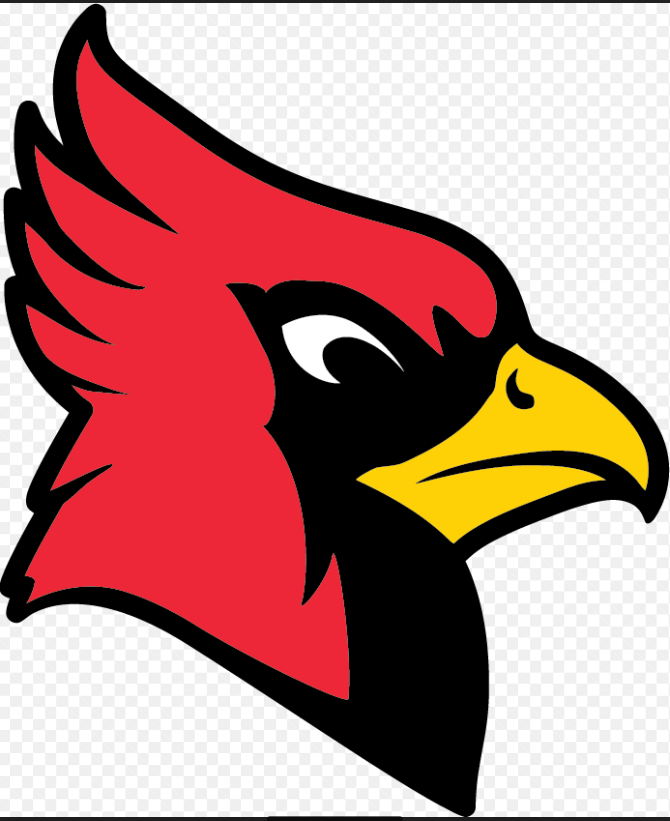 Homework

Mr. Strniste
Principal
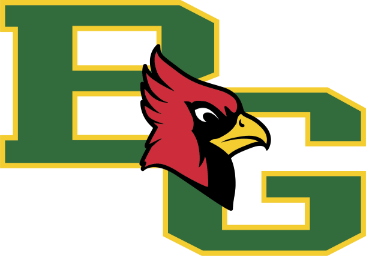 There is a Timeline of what to expect in the coming months in
your packet (blue sheet) – these are some highlights:

April 10			Course Selection Portal Open

April 17			Portal Closes	

May 4 and  7 		Placement Exams 

June 7			Packet of information that includes 					student login, preliminary academic			 		schedule, uniform order form, summer 					reading book list, school calendar, etc.

June 11			Student Activities Night 

July 15			Summer Enrichment begins

August 19			All Freshmen  

August 20			Orientation Day

August 21			First Day of School
Mark Your Calendar
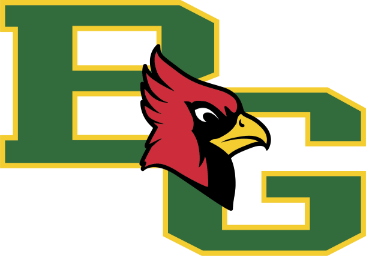 June 11, 2024, at 6:30


All Cardinals are asked to involve themselves in the co-curricular programs of the school.  Participation in a variety of activities contributes to the whole-person formation of each student.

All new parents and students please join us to learn about extracurricular and athletic opportunities at Bishop Guertin.  Important co-curricular and key Student Life policies will be reviewed.

Student will have and opportunity to meet coachers, student leaders, and club moderators.
Student Activities Night
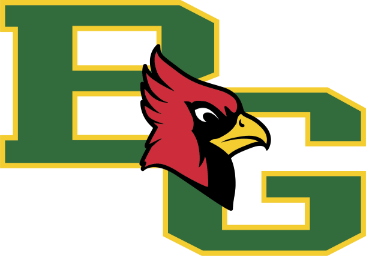 In Your Packet
Letter from the Director

Course Selection Instructions (yellow)

Student’s School Records Release Form

Placement Exam Registration (bright pink)

Greek and Latin Brochure

Program of Studies (POS) 

Timeline (blue)

Fine Arts Information Sheet (green)

Leveling Brochure
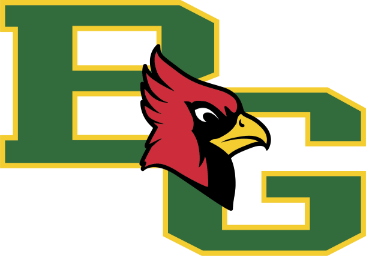 The Portal opens tonight at 9pm and closes April 17th at 8am.
 
To complete Course Selection, the parents will be using the same login they’ve used during the Admission process.
The incoming students won’t be receiving their logins for MyBG until June.

If both parents have not completed the enrollment contract the Course Selection option will not be available in the Parent Portal until this happens.
Any parent who completed the contract after 3pm today will not see the Course Selection option in their portal 	until tomorrow. Please email us if you have ANY trouble with this.

Please pass in the signed Records Release form tonight.

Information to register for the placement exams will be a link in an email you will receive tomorrow along with a video tutorial of how to select your courses.

This Presentation will be available on our Website tomorrow.

The Bookstore is open!!!!
Reminders
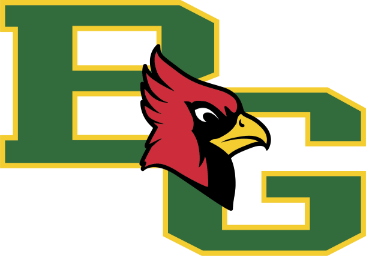 Information on:

		Counseling Services			Upcoming Events
		Academics					School Profile
		Handbook and Forms			College Process
		Course Information			Scholarships
		Program of Studies			School Calendar
		Athletics						Technology
		Student Life					Advancement
Visit the Bishop Guertin Website
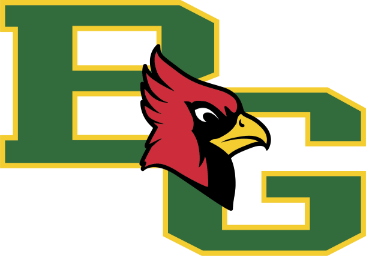 Thank you for Coming!
Have a great spring -
see you on June 11th!!!